LÀM QUEN VỚI 
MỘT SỐ HÌNH KHỐI
CHỦ ĐỀ 4
BÀI 14
KHỐI LẬP PHƯƠNG, 
KHỐI HỘP CHỮ NHẬT
(TIẾT 1)
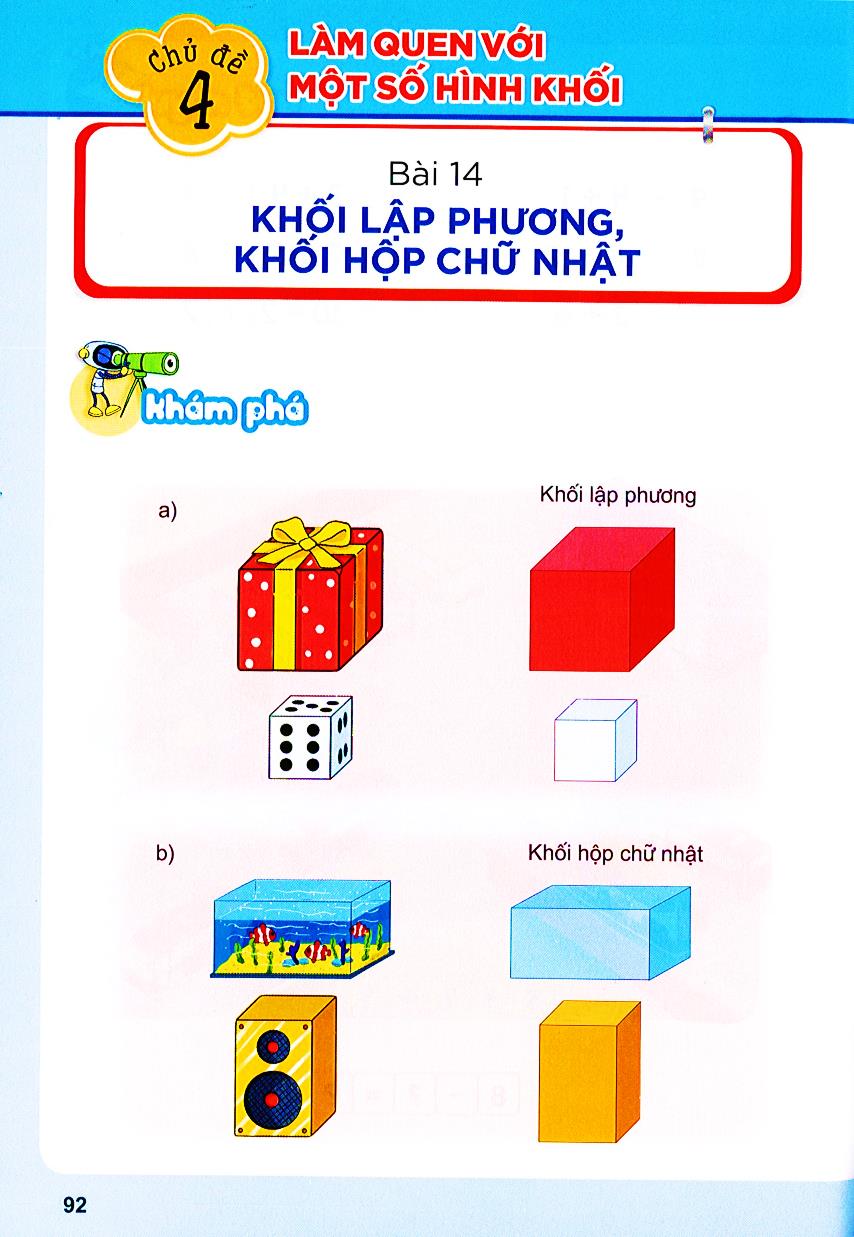 Khối lập phương
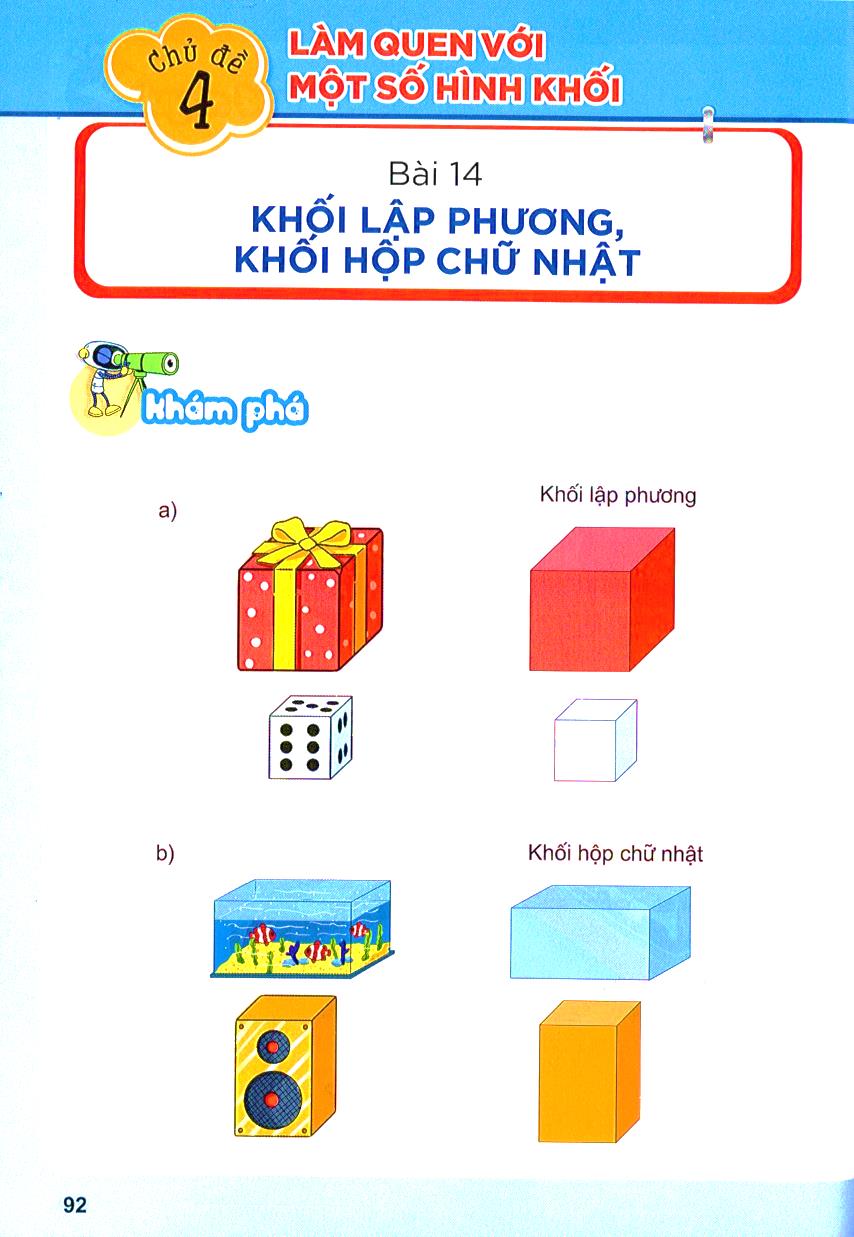 Khối hộp chữ nhật
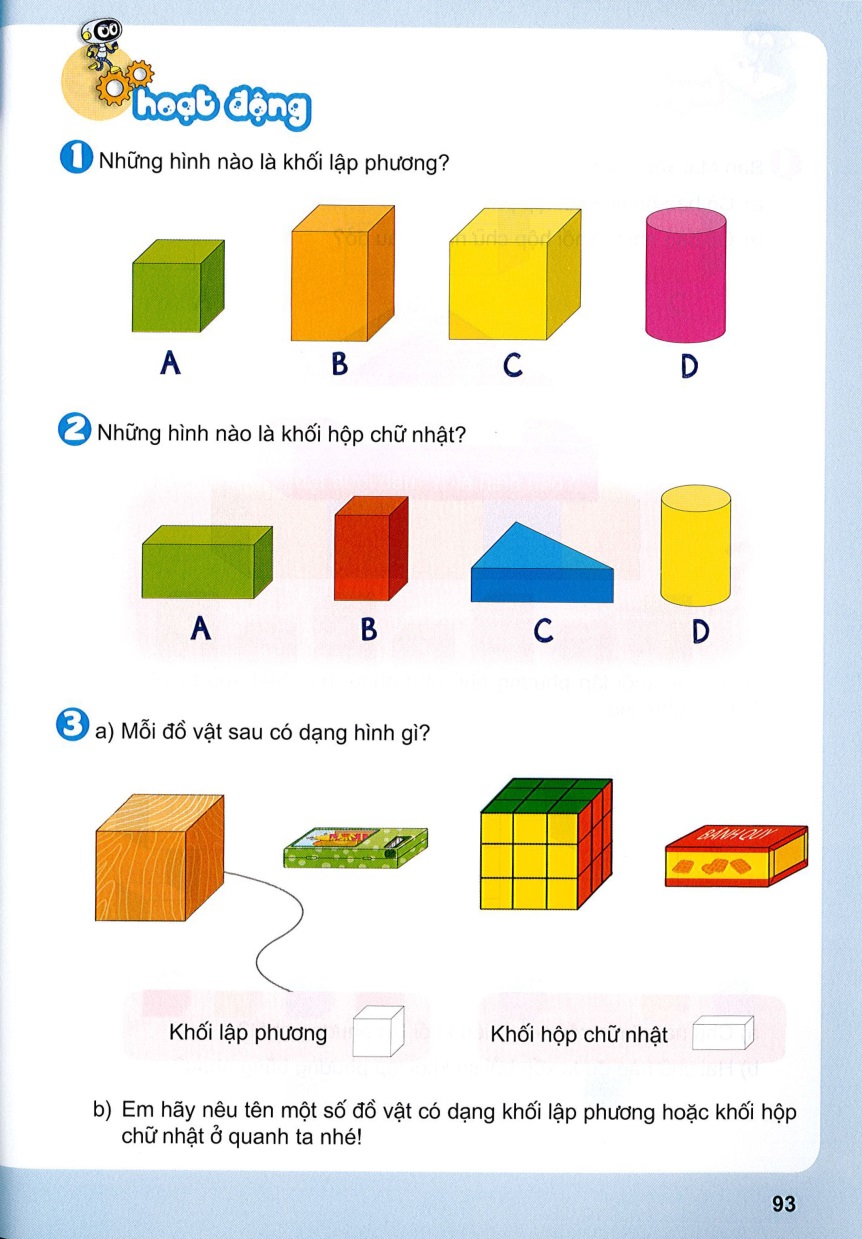 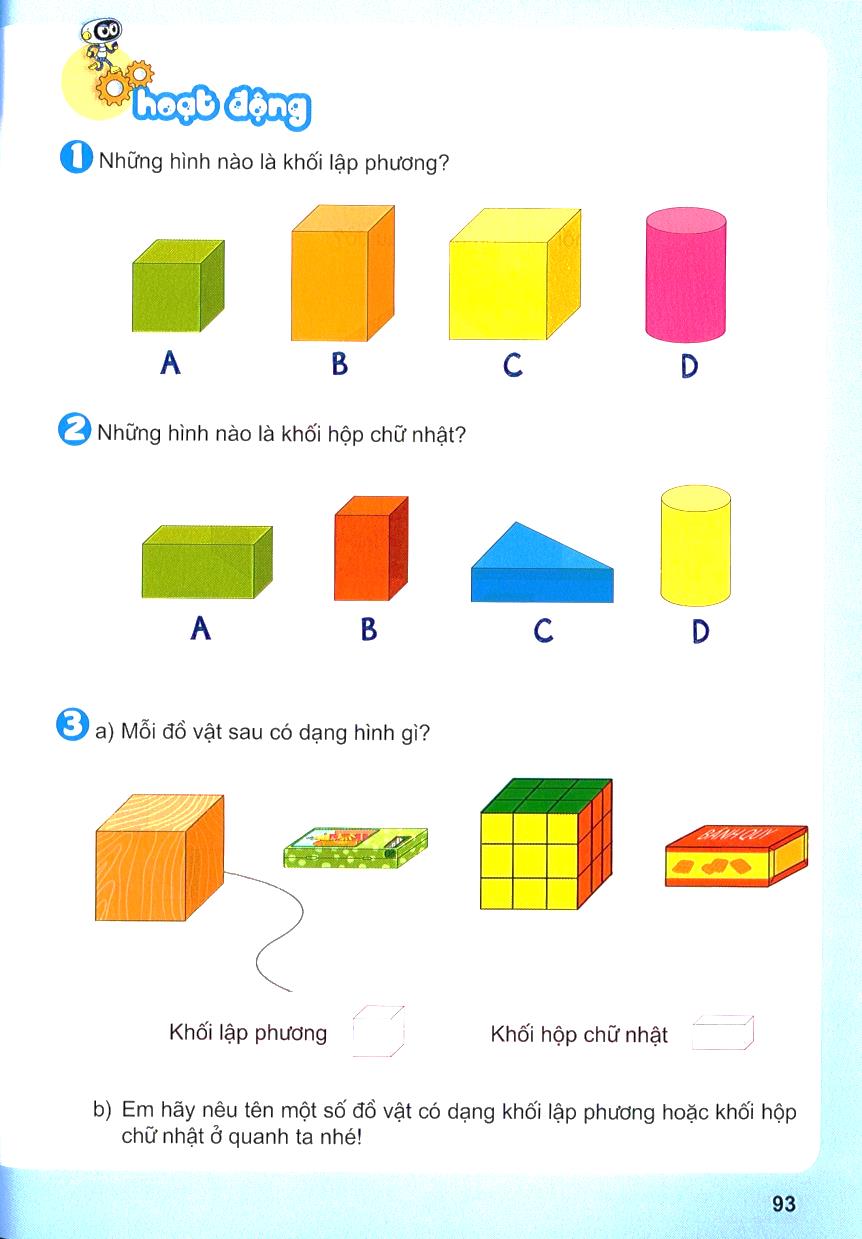 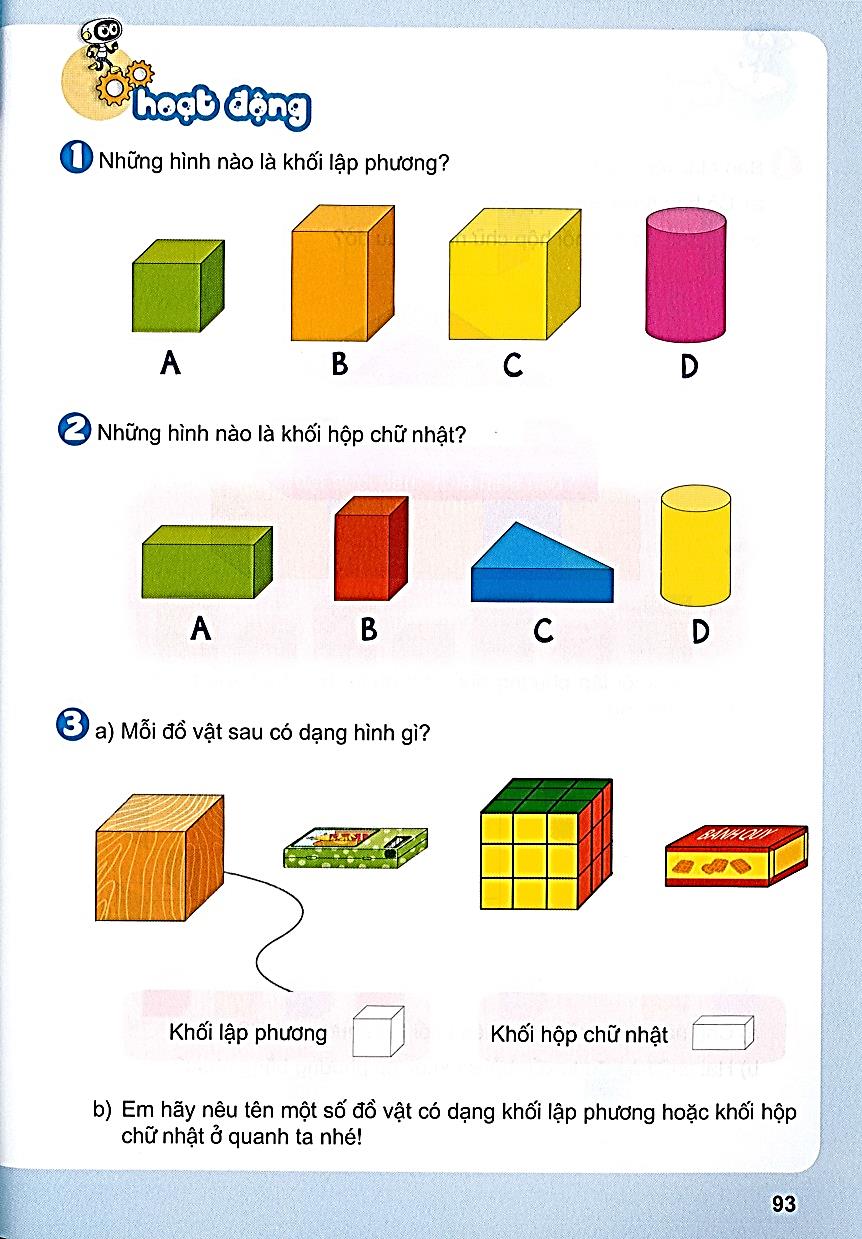 b) Em hãy nêu tên một số dạng đồ vật có dạng khối lập phương hoặc khối hộp chữ nhật ở quanh ta nhé!
BÀI 14
KHỐI LẬP PHƯƠNG, 
KHỐI HỘP CHỮ NHẬT
(TIẾT 2)
Bạn Mai xếp được hình dưới đây. Trong hình đó:
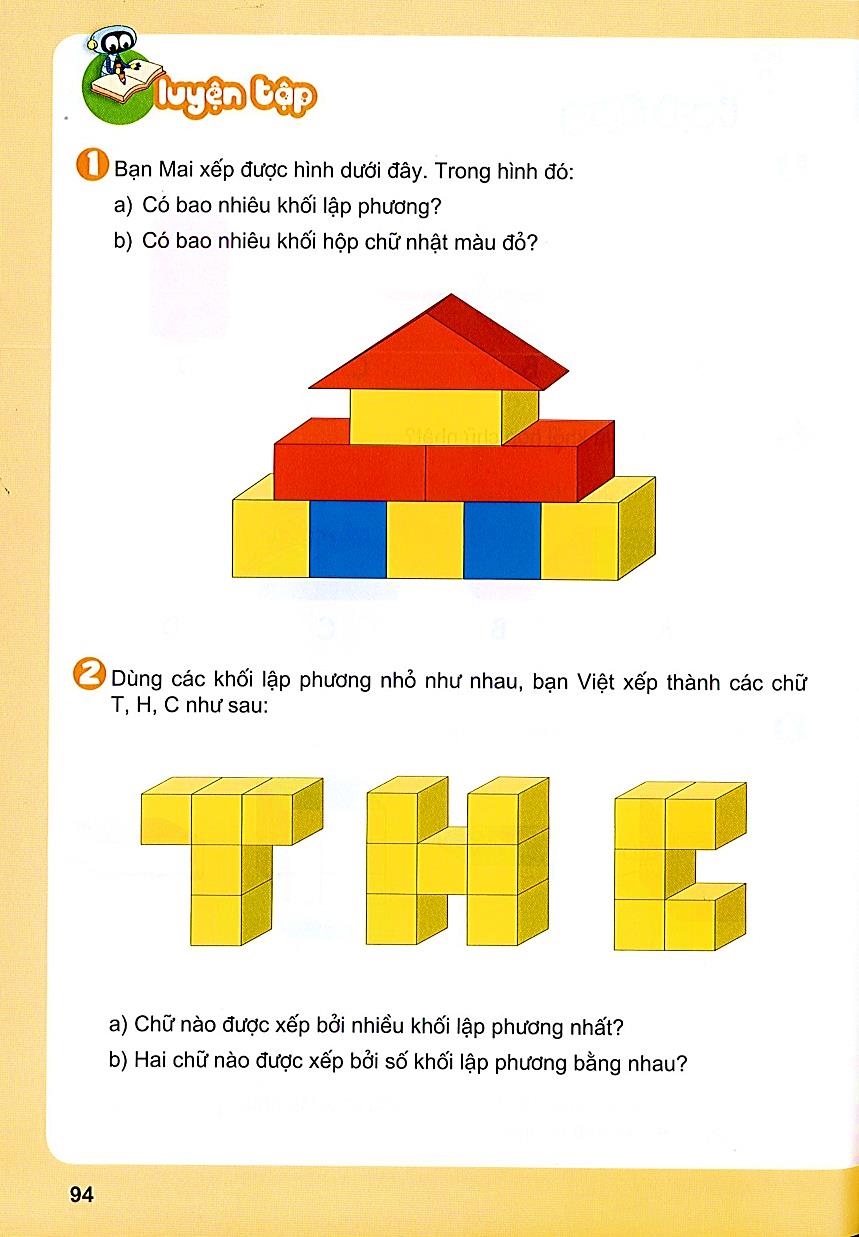 Có 5  khối lập phương
1
2
3
4
5
a) Có bao nhiêu khối lập phương?
Bạn Mai xếp được hình dưới đây. Trong hình đó:
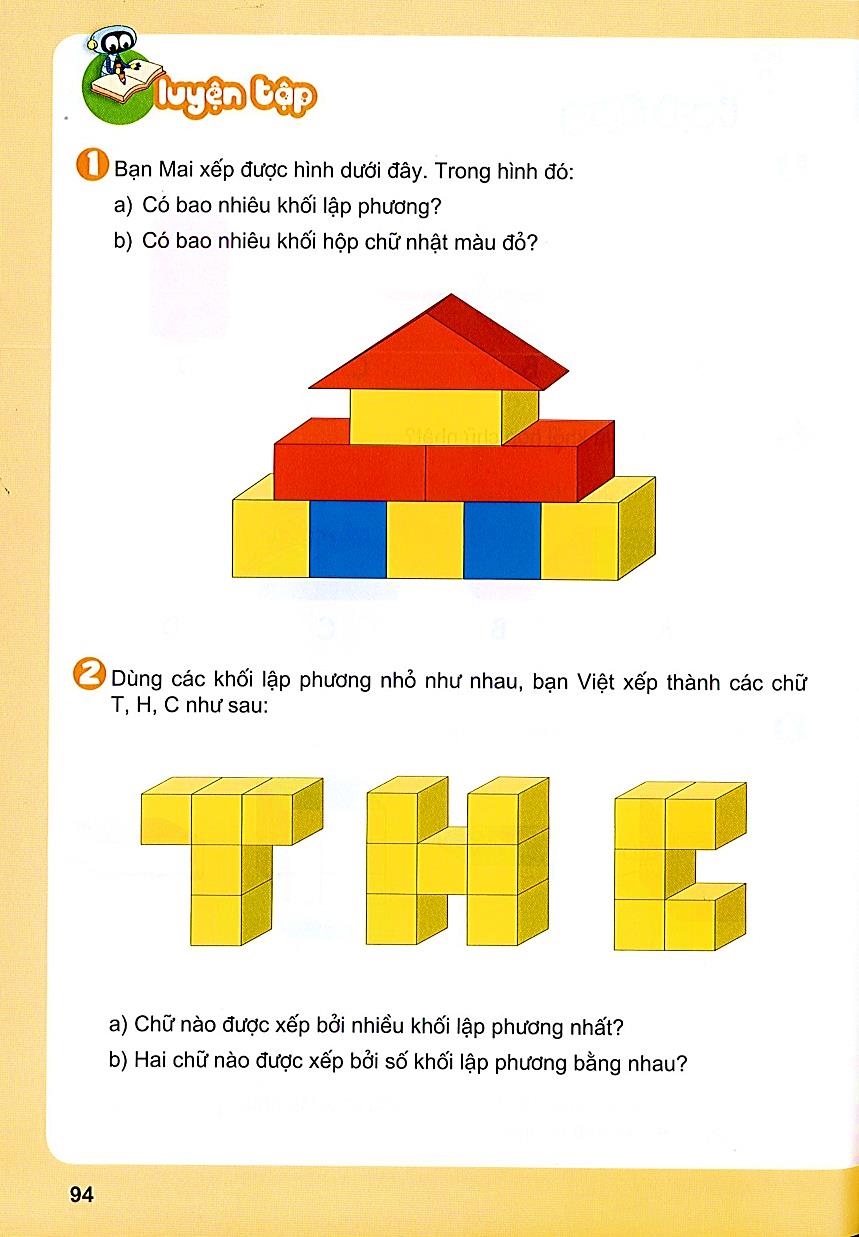 Có 2 khối hộp 
chữ nhật màu đỏ.
1
2
b) Có bao nhiêu khối hộp chữ nhật màu đỏ?
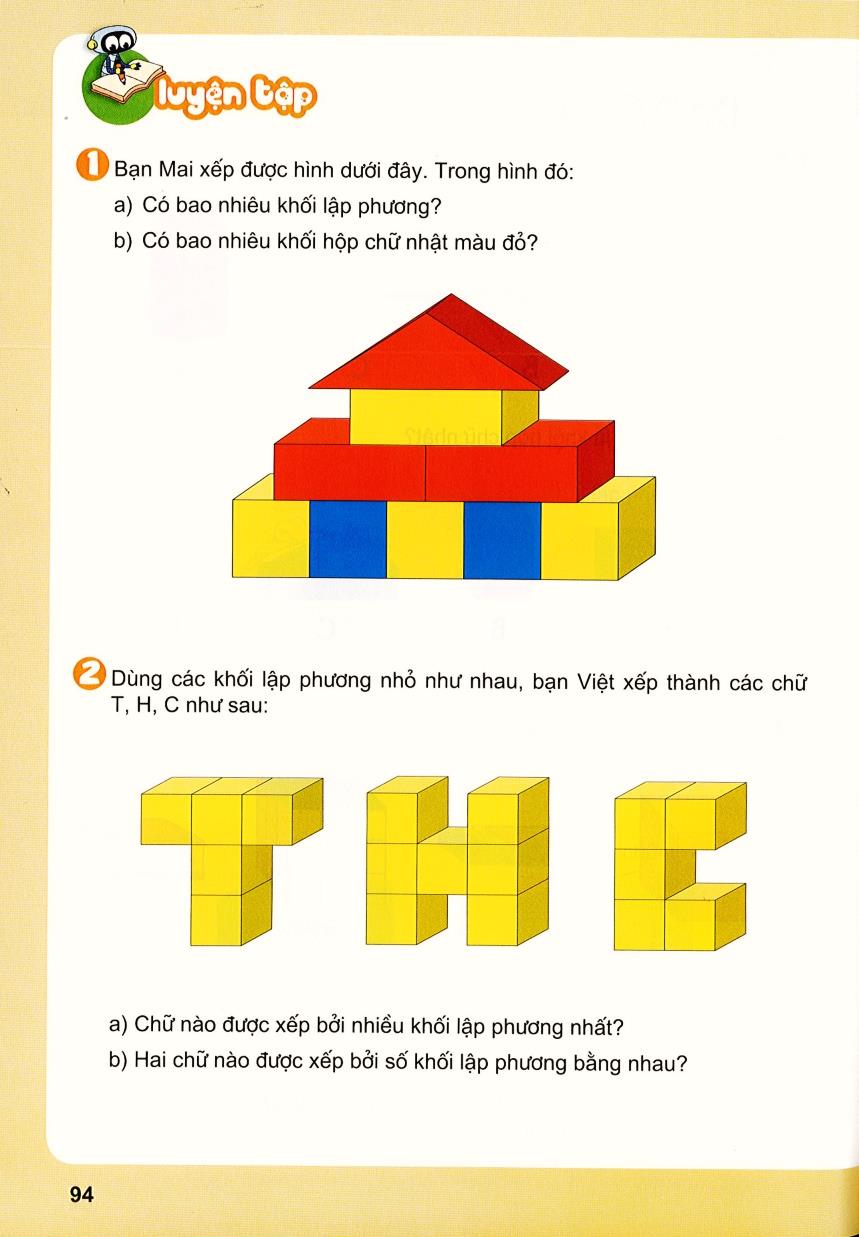 1
5
1
2
3
1
2
2
6
4
4
3
7
5
3
4
5
H
T  C
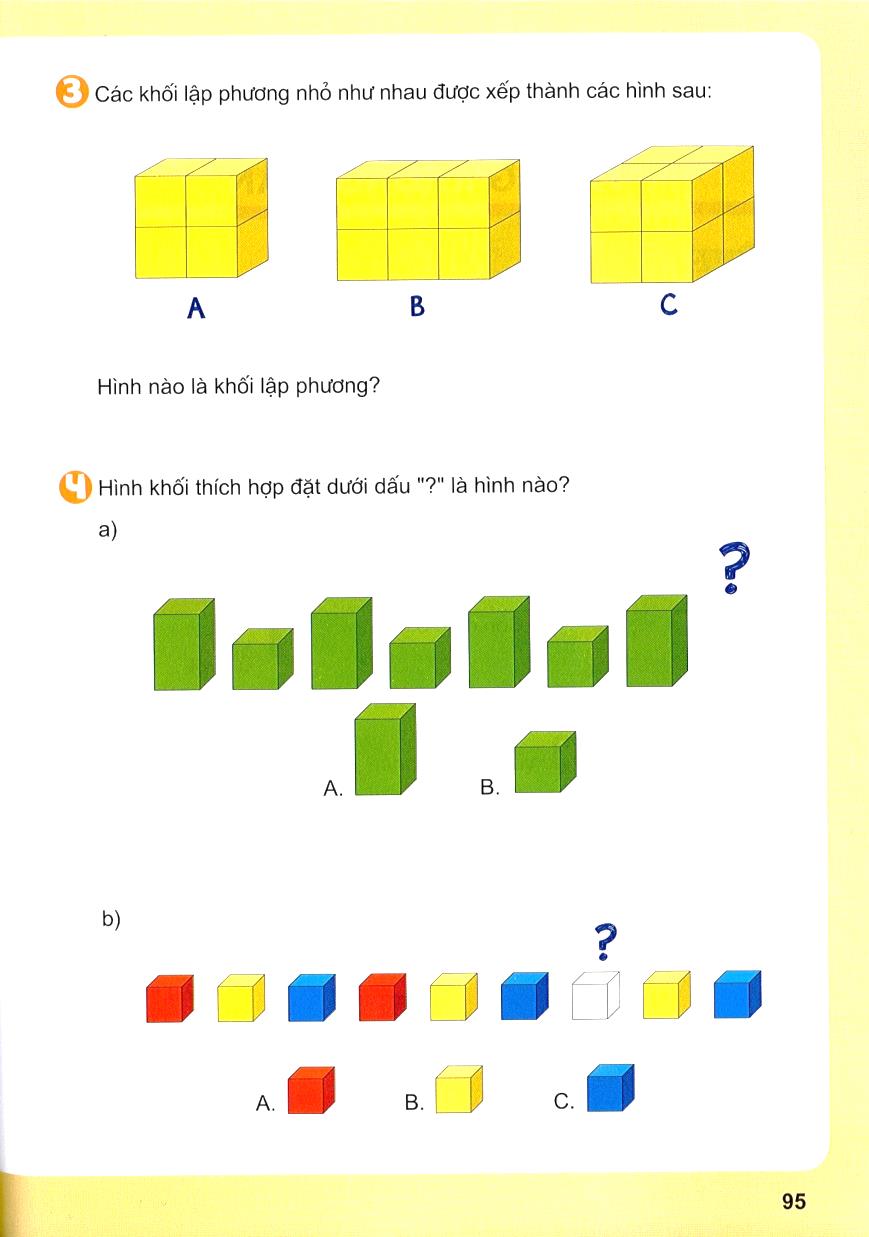 Hình nào là khối lập phương ?
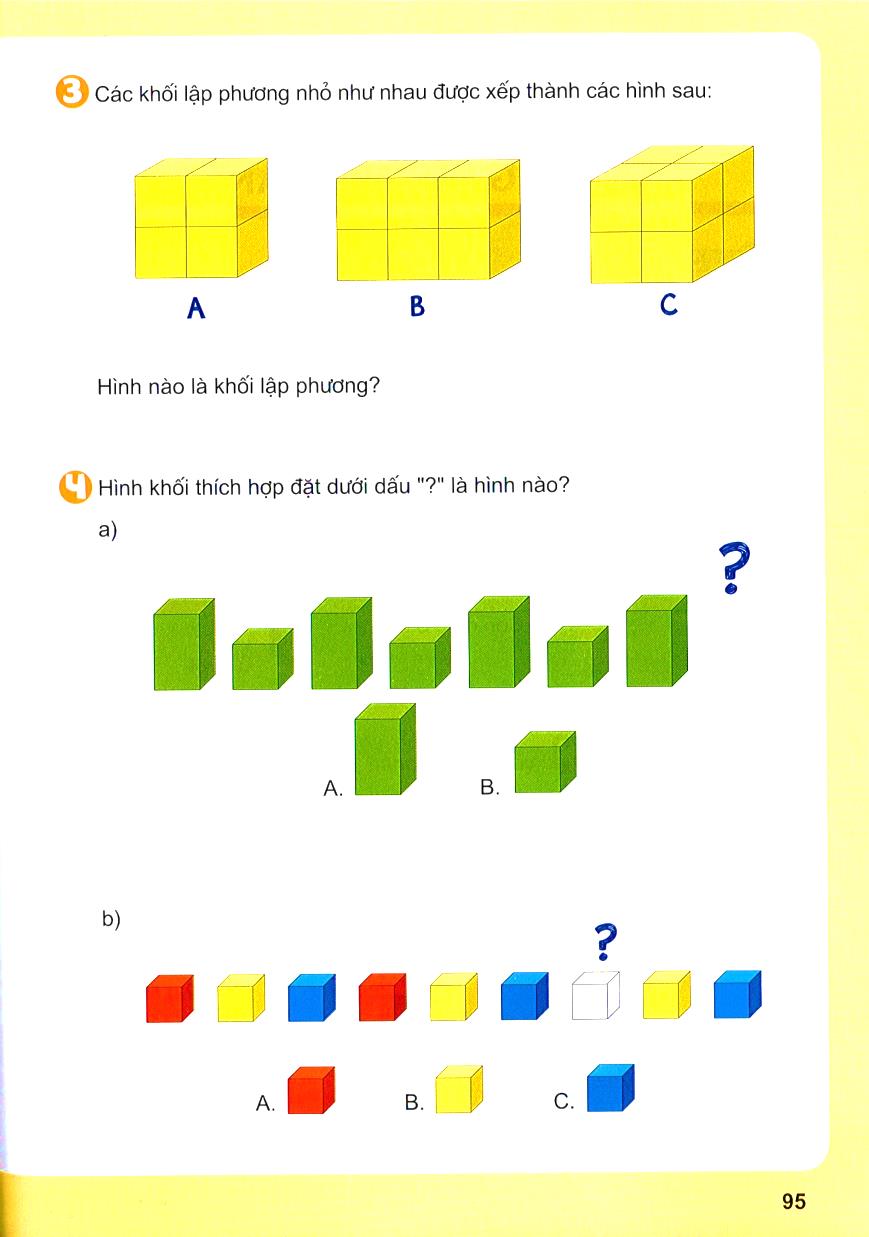 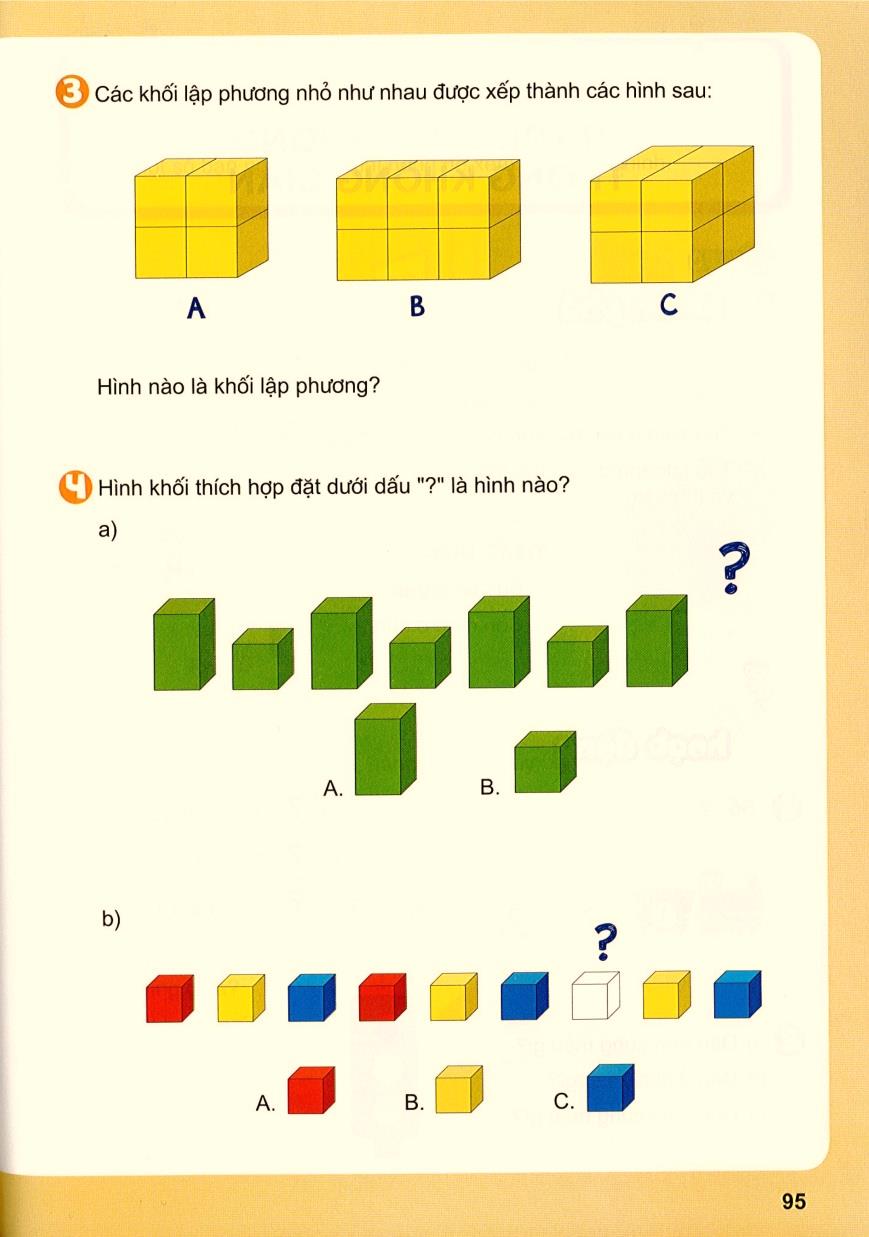